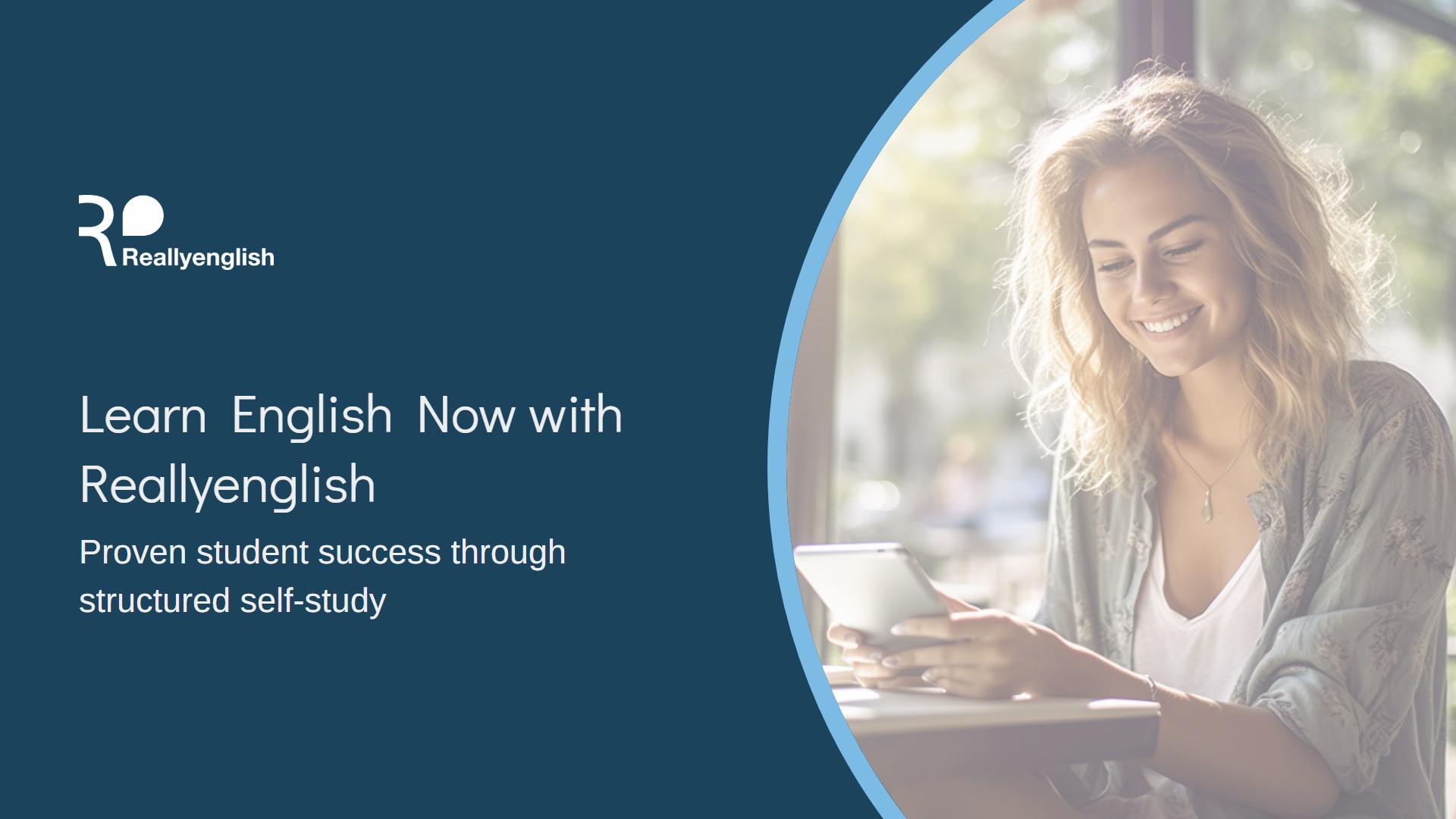 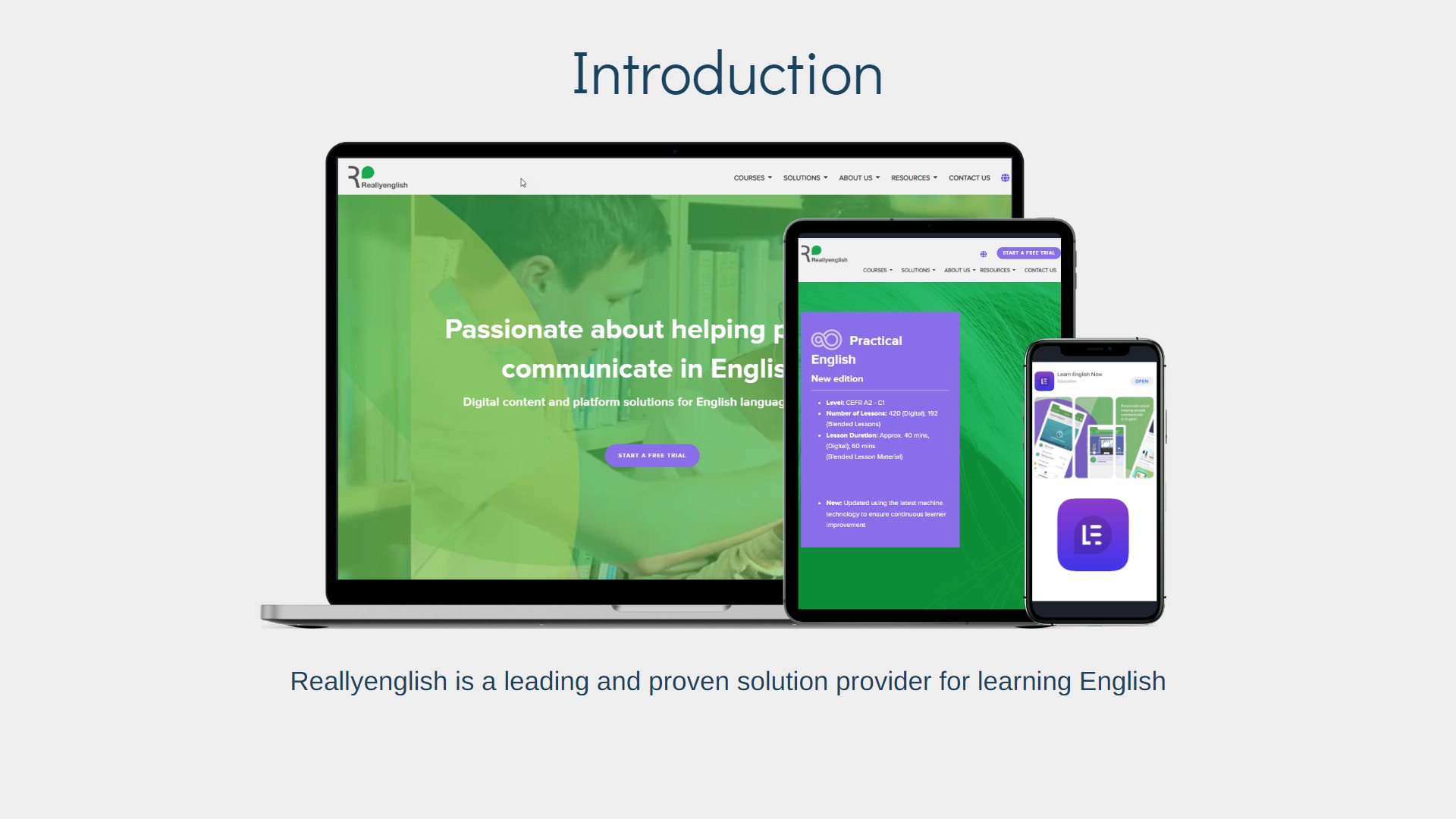 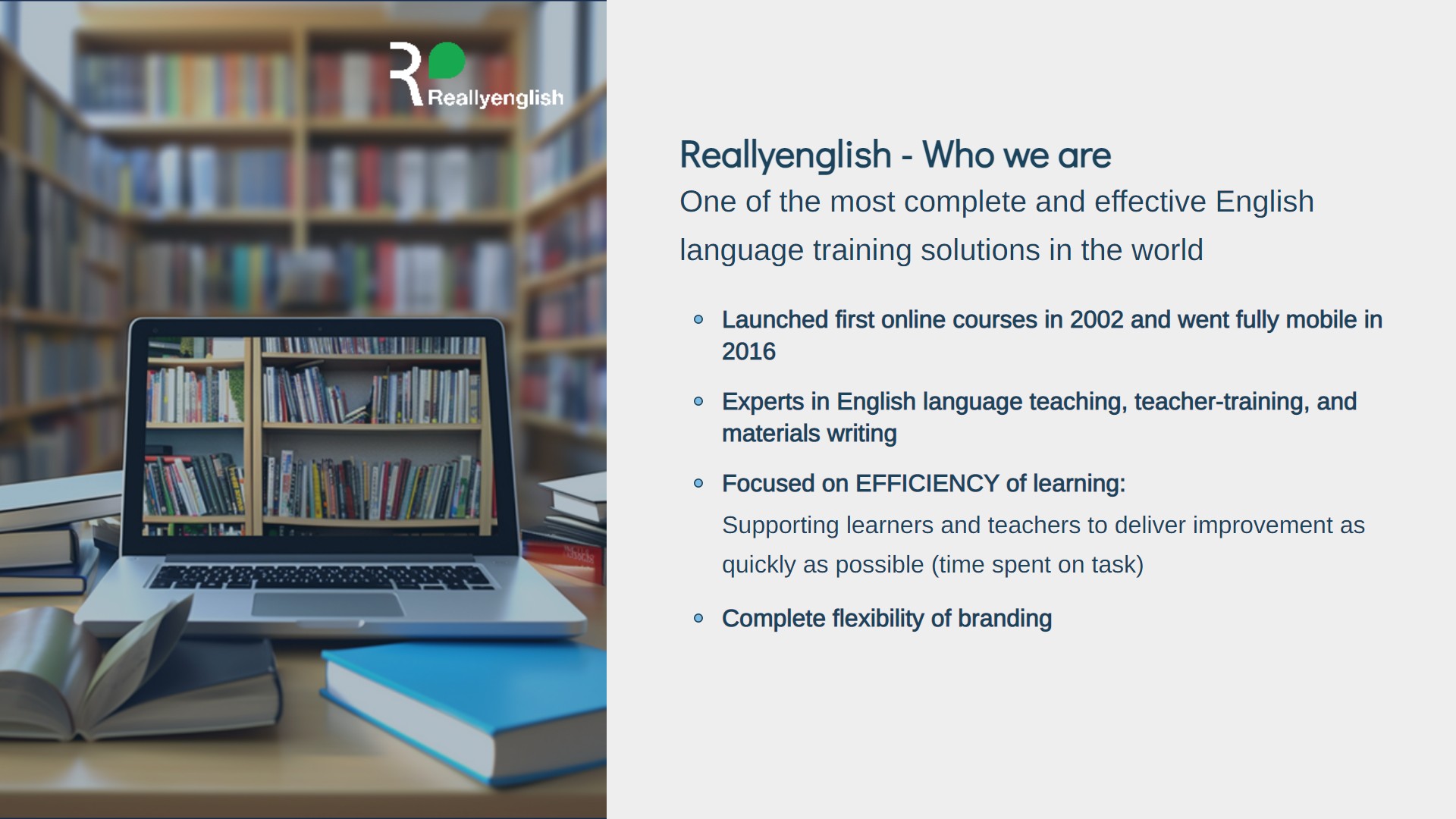 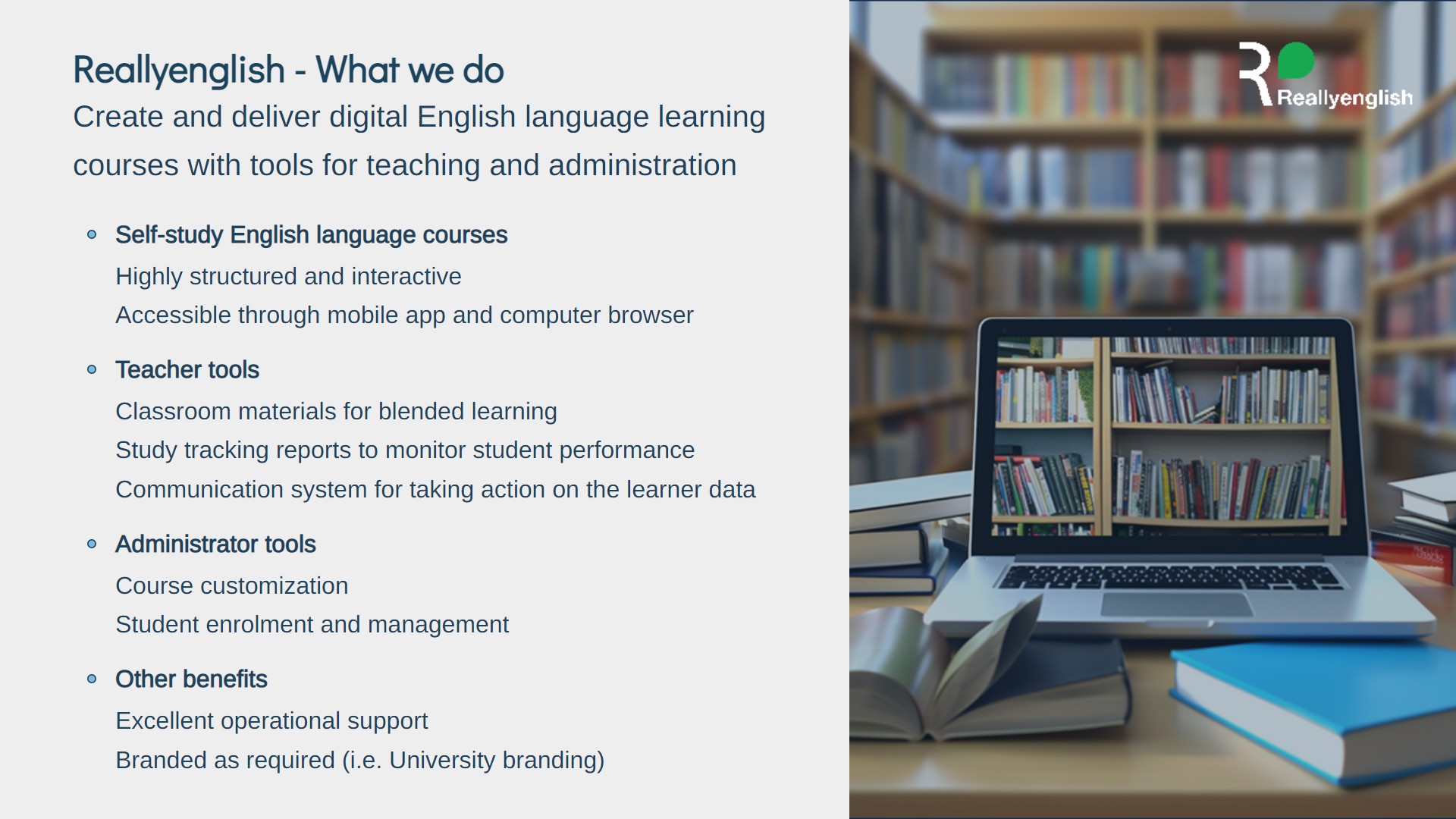 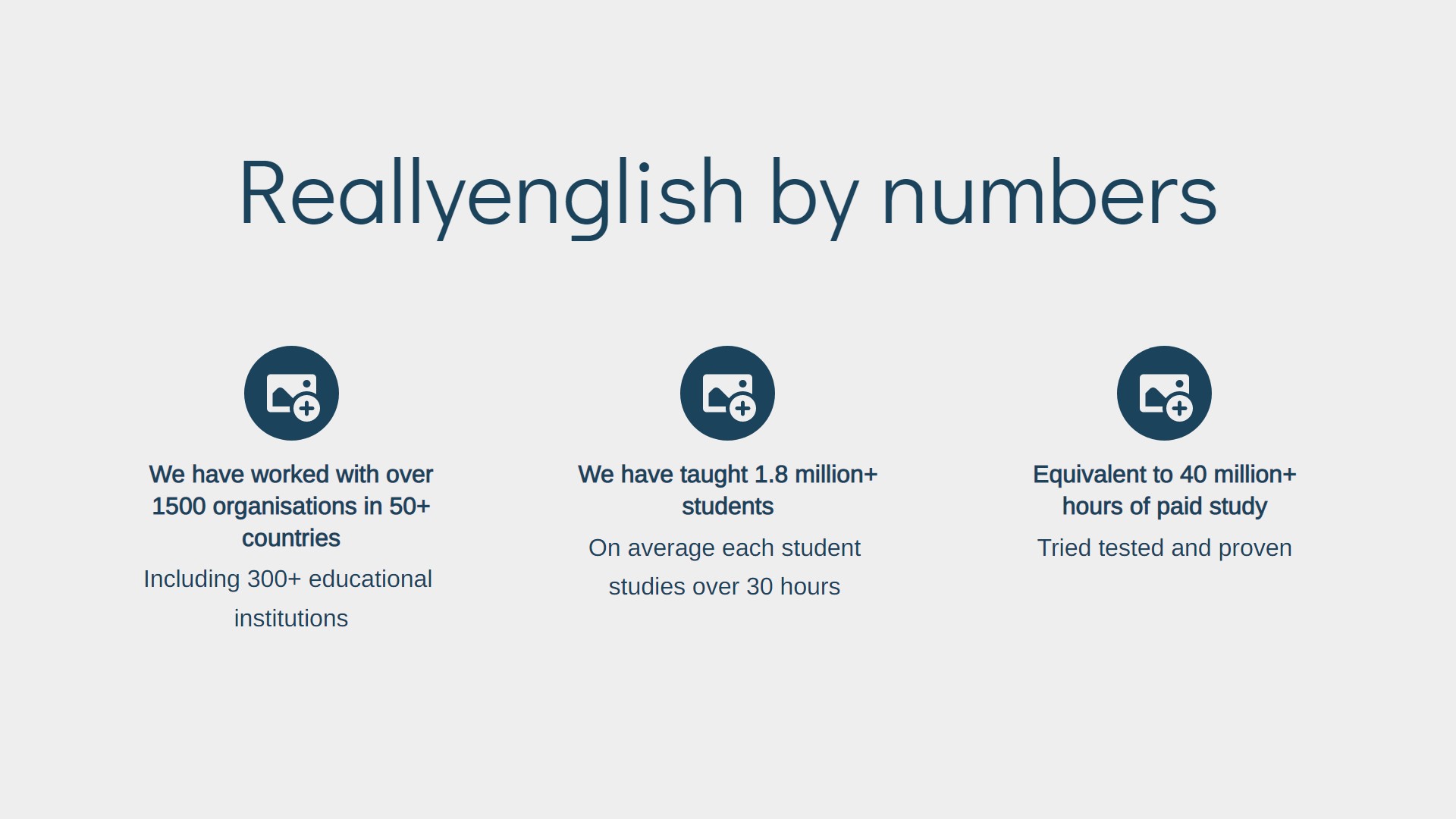 ,
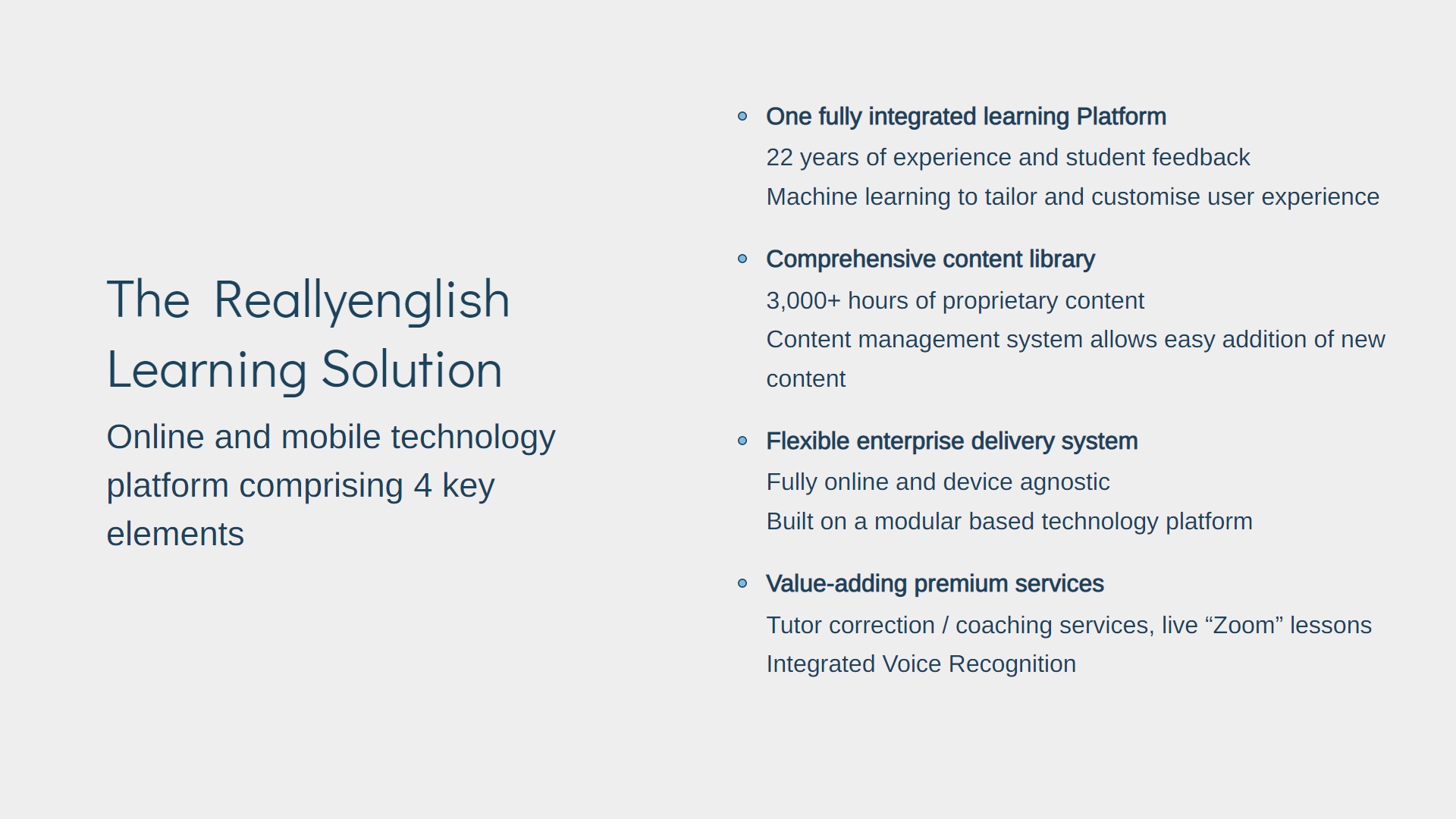 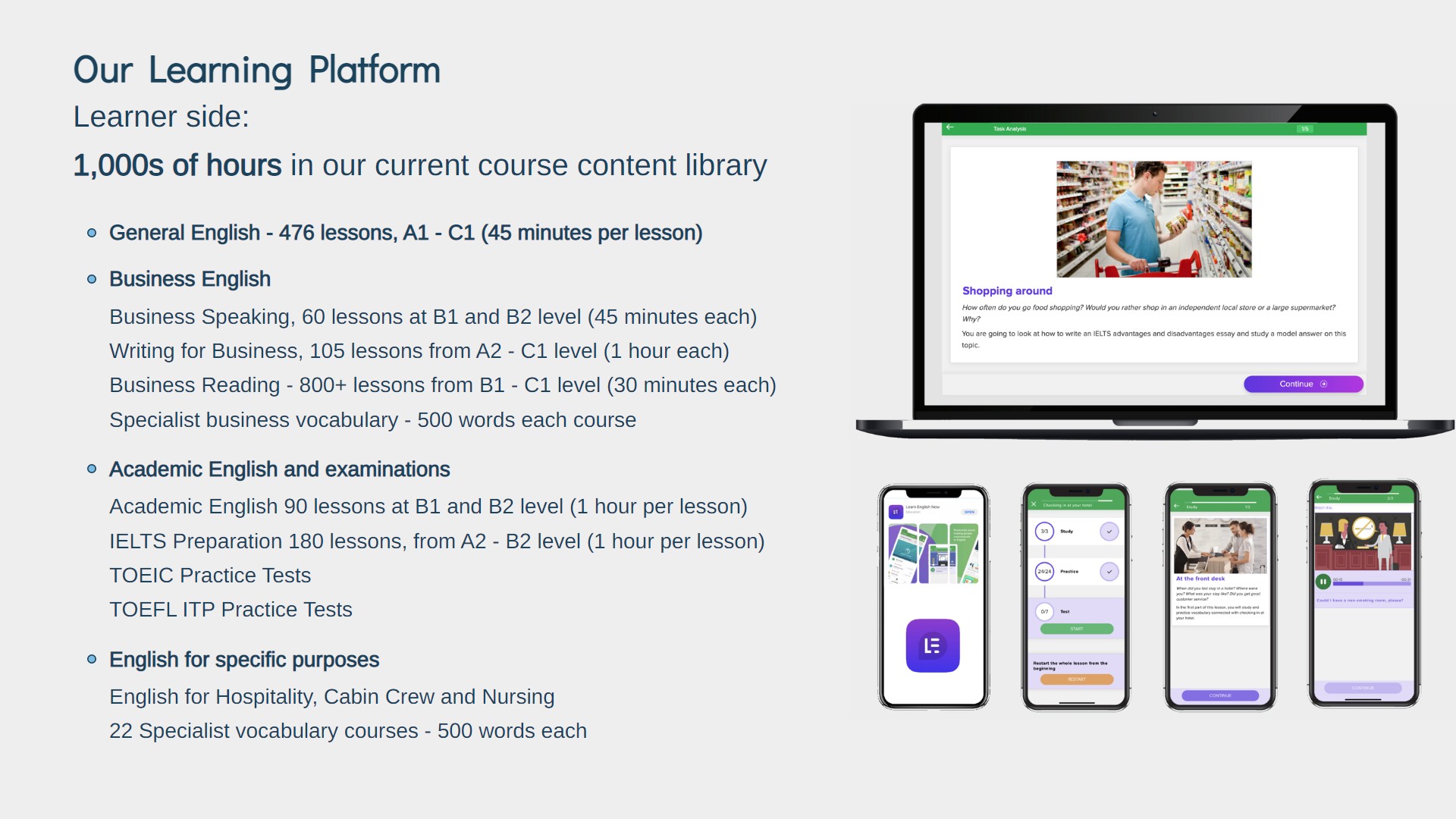 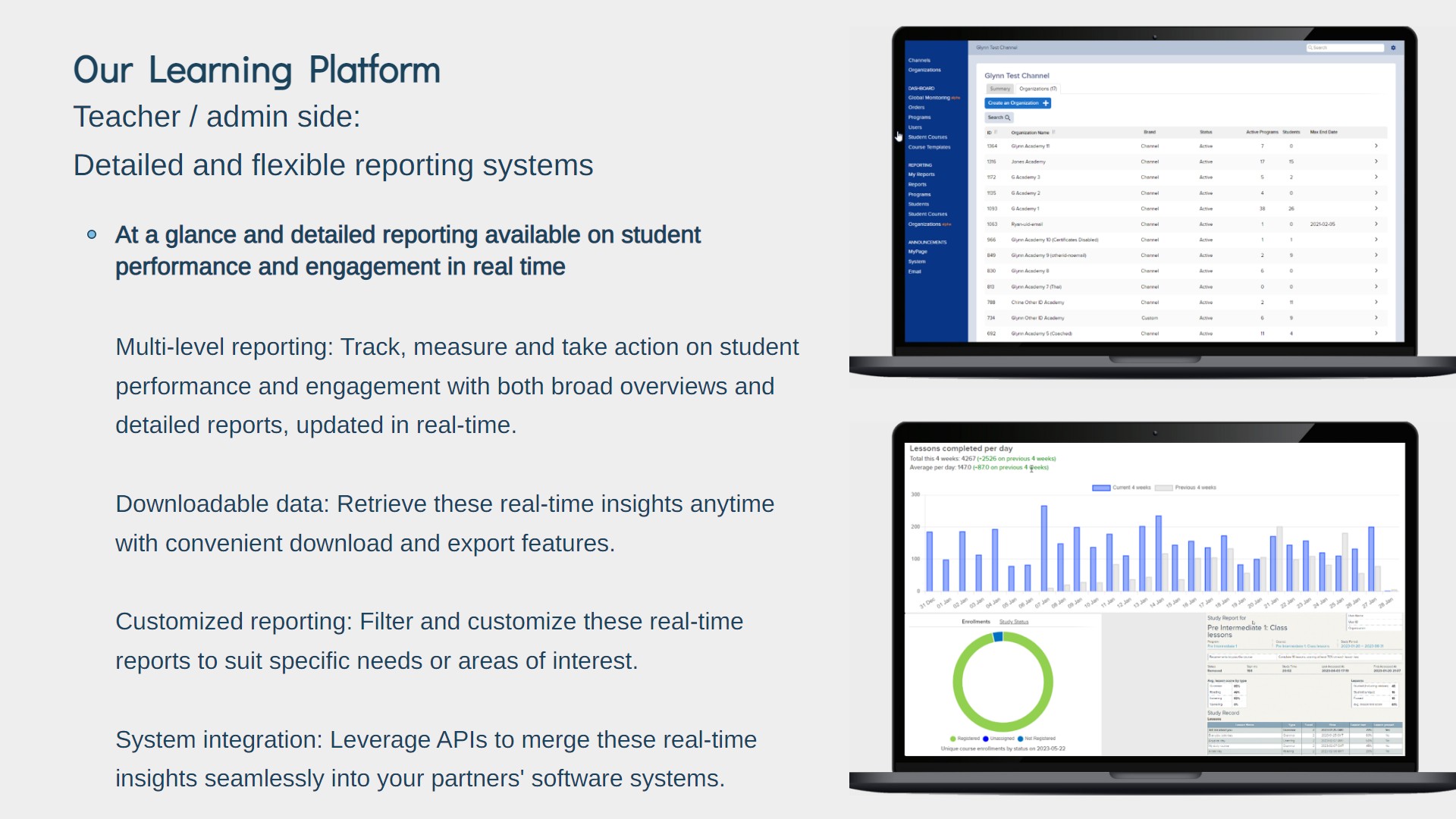 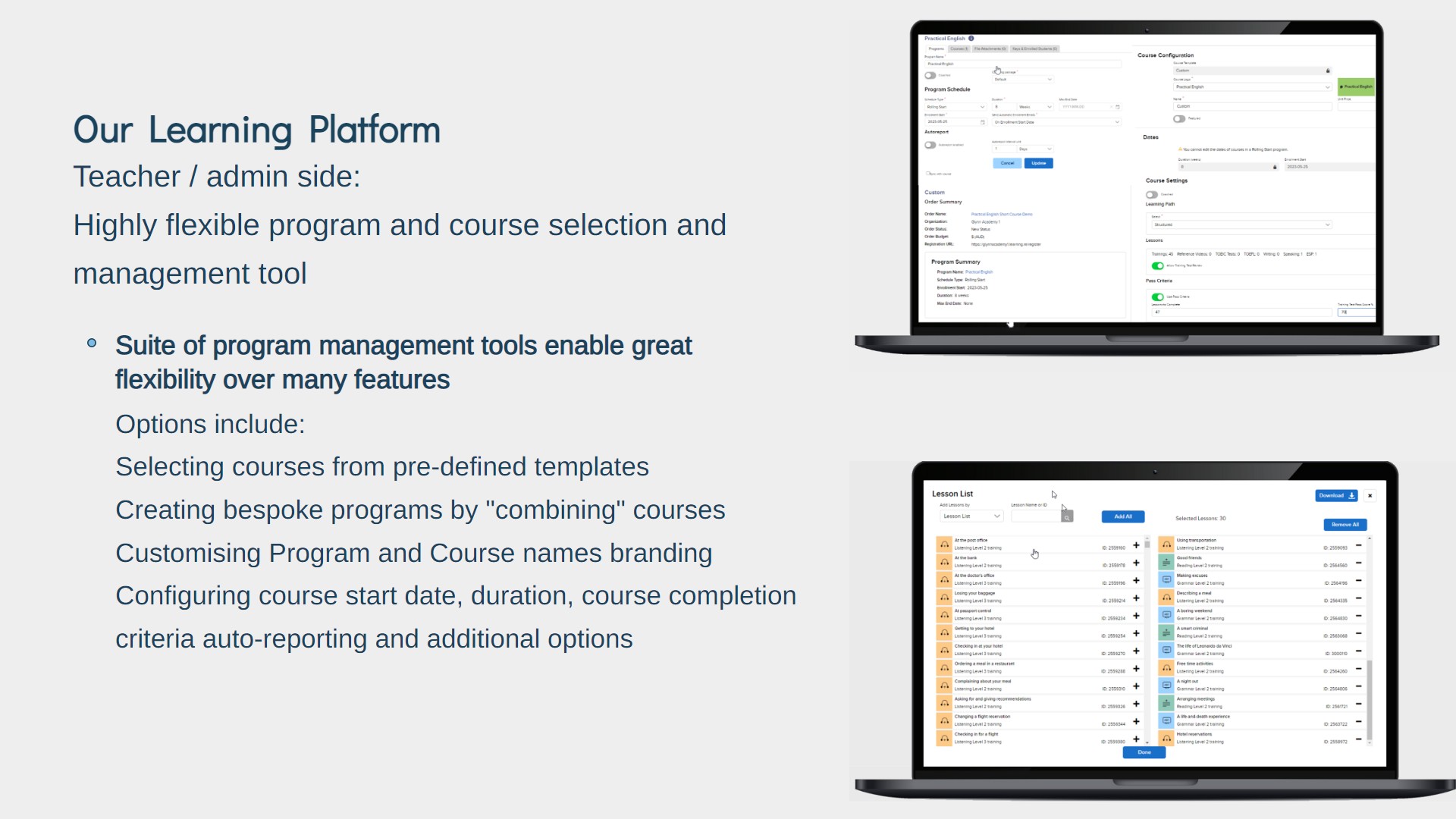 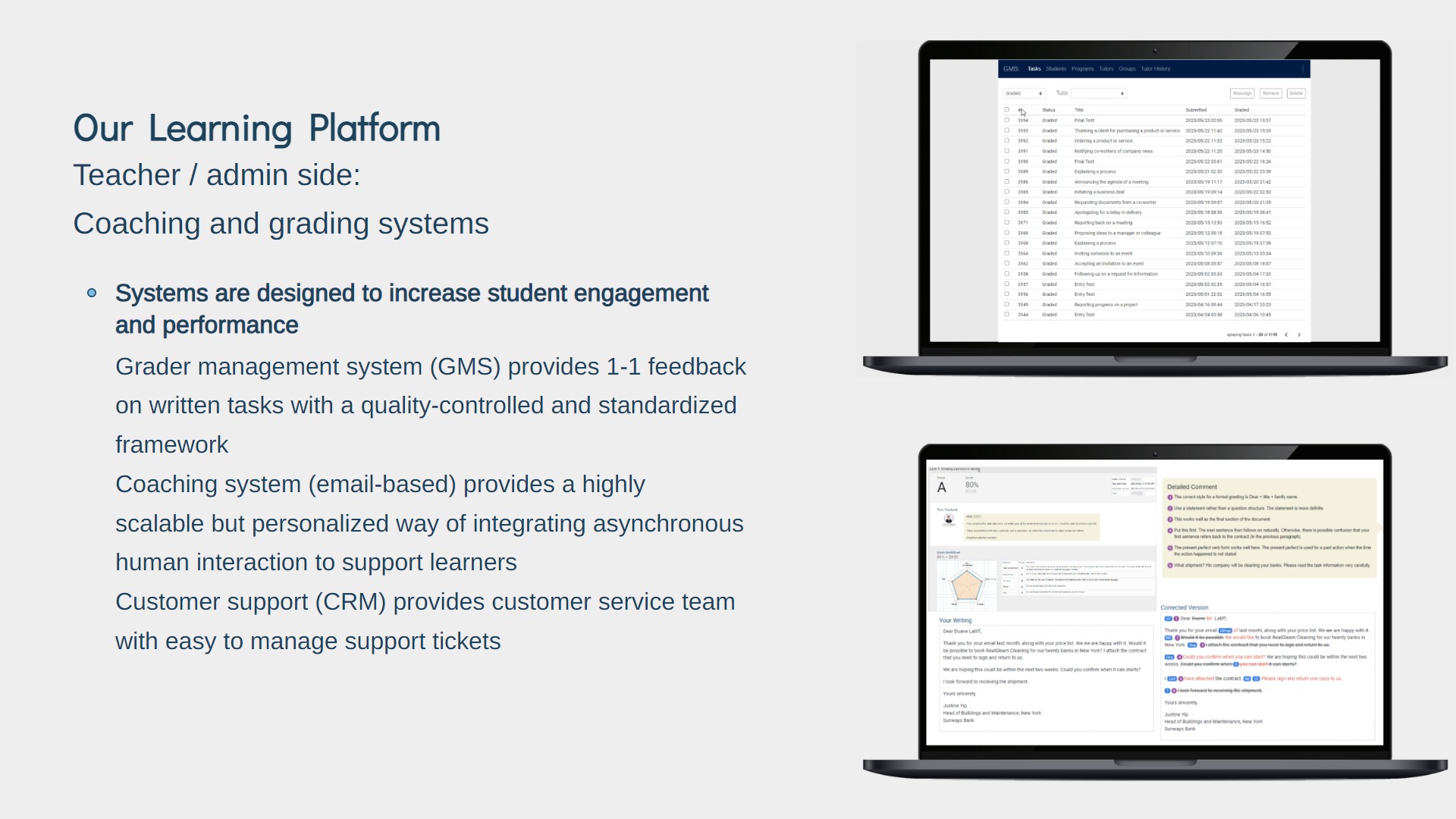 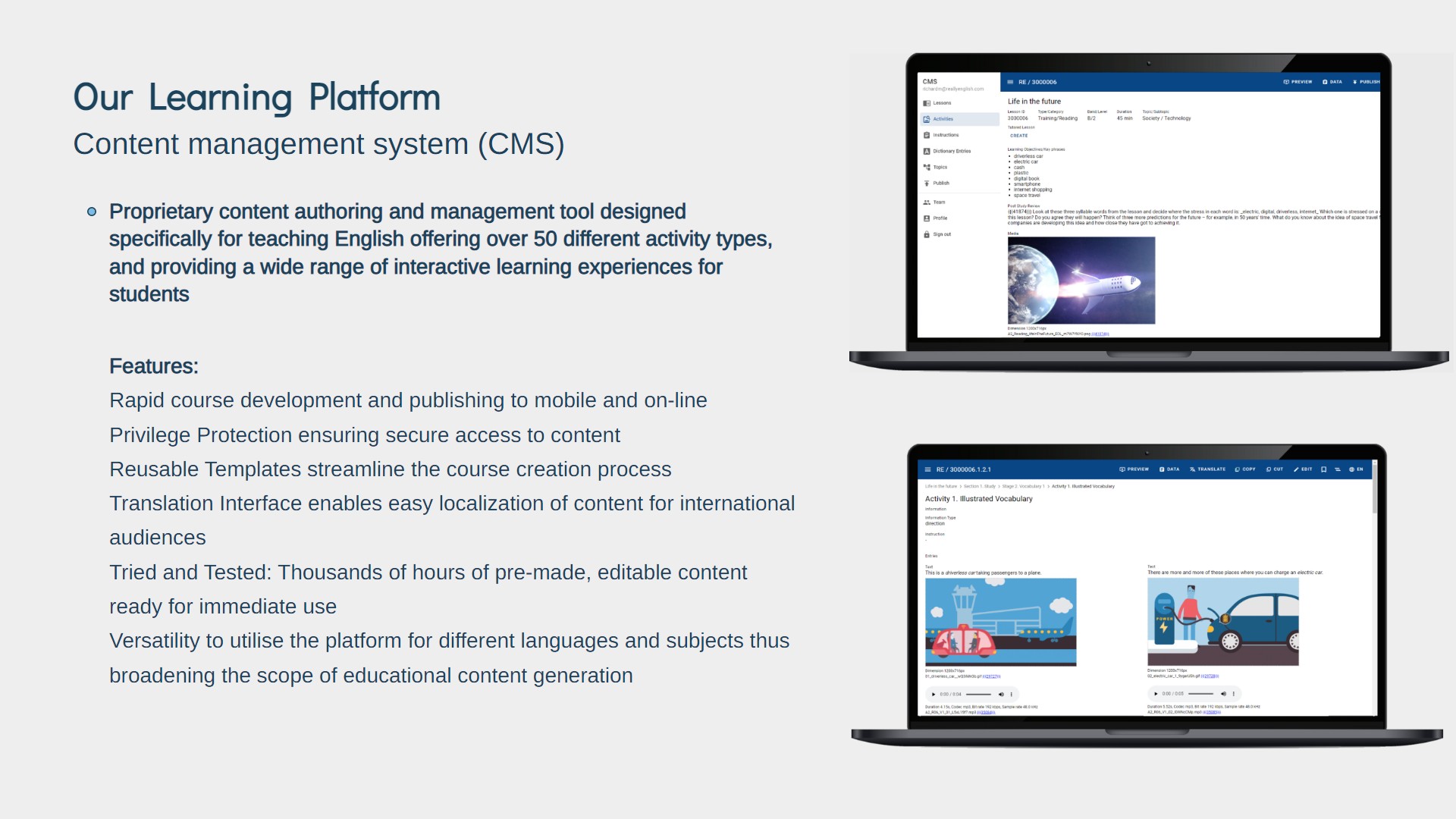 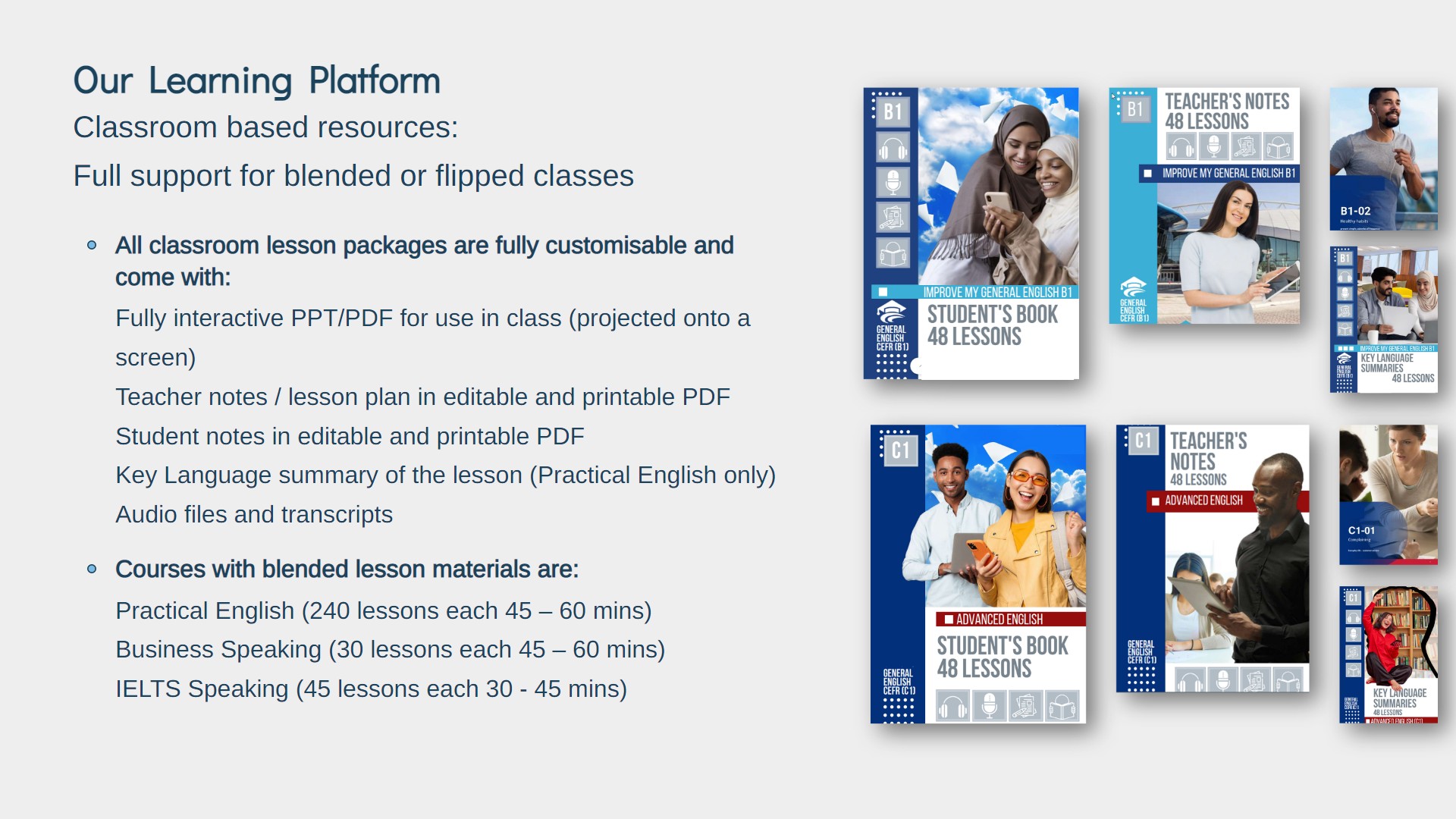 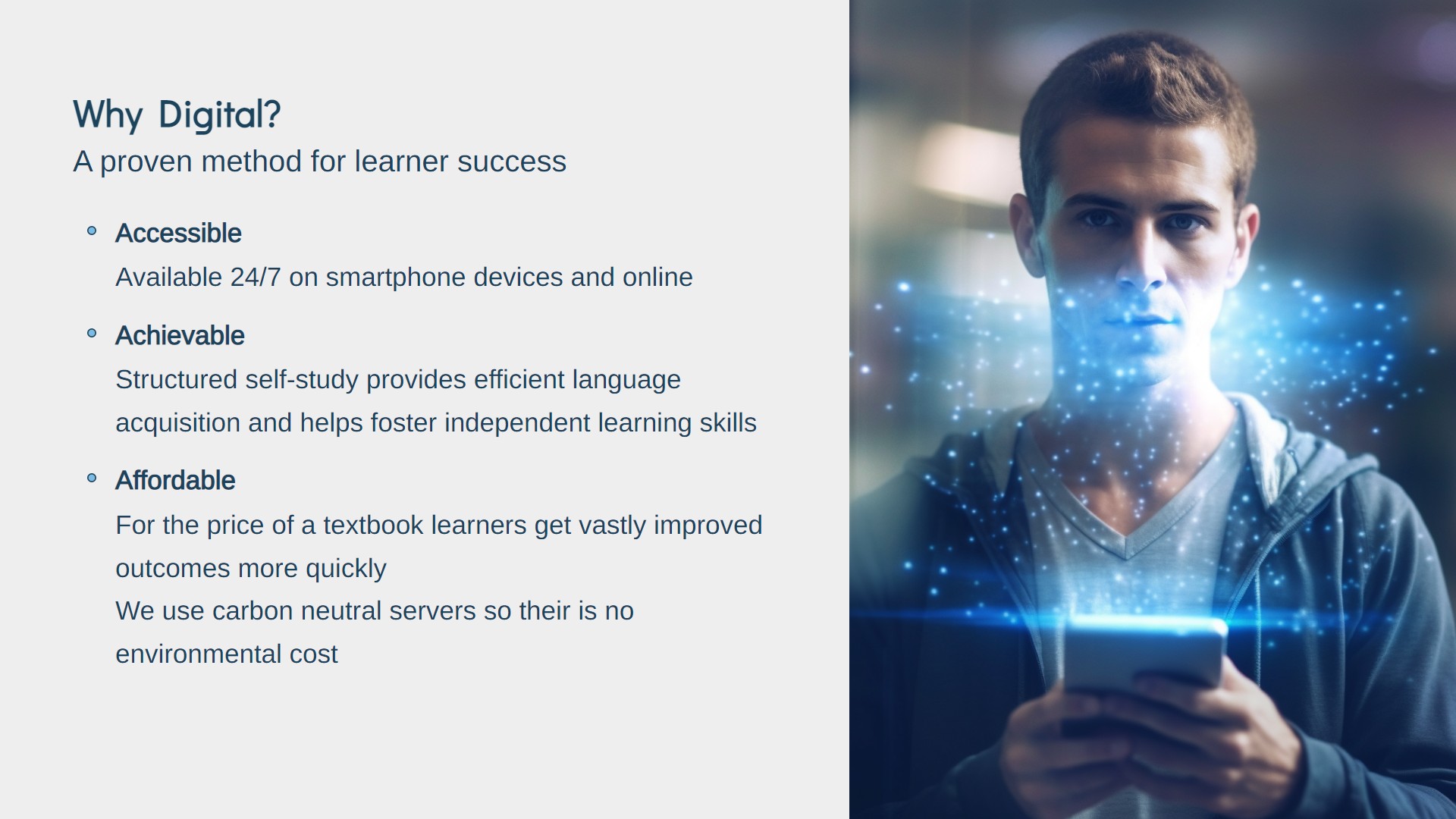 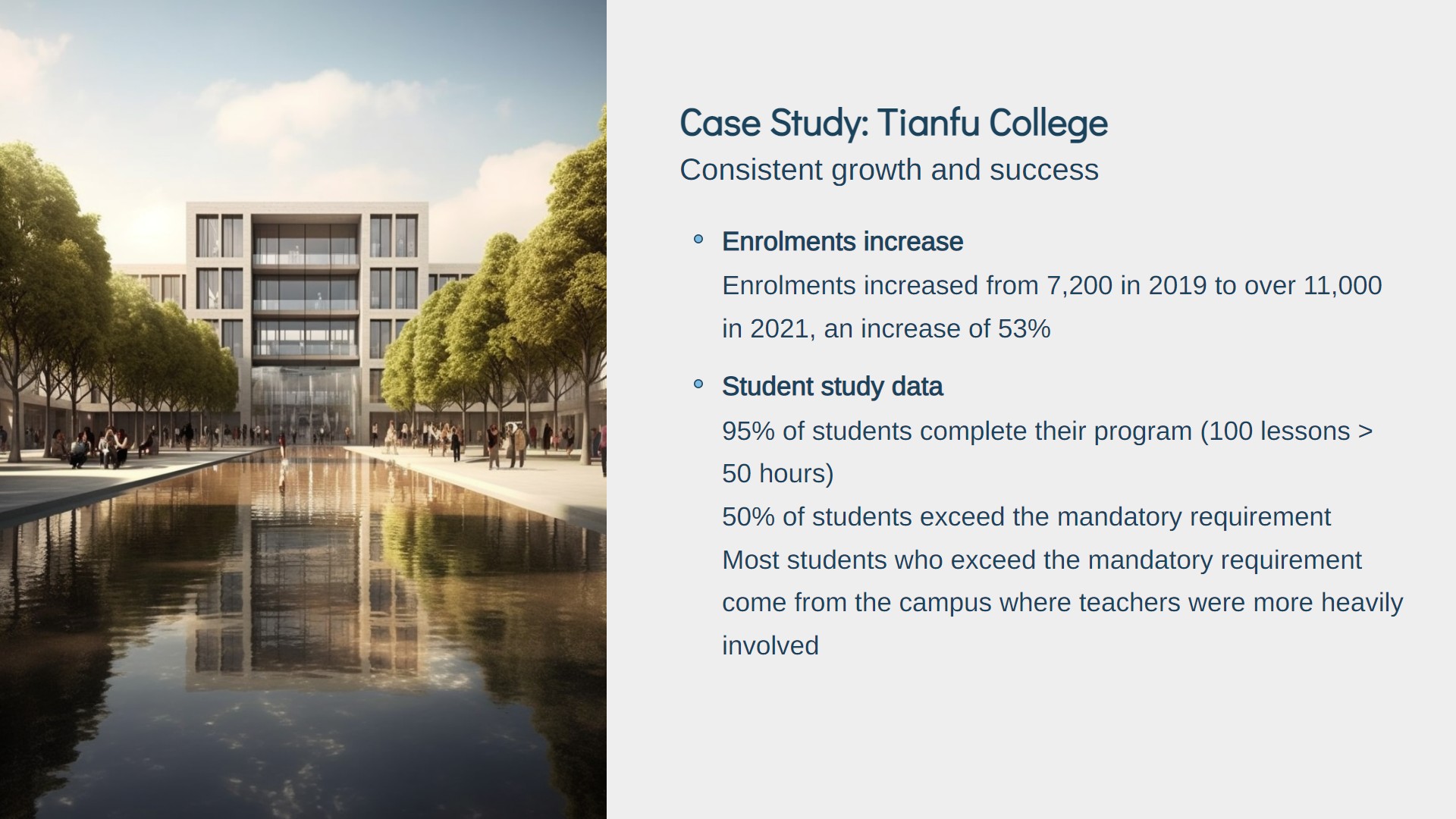 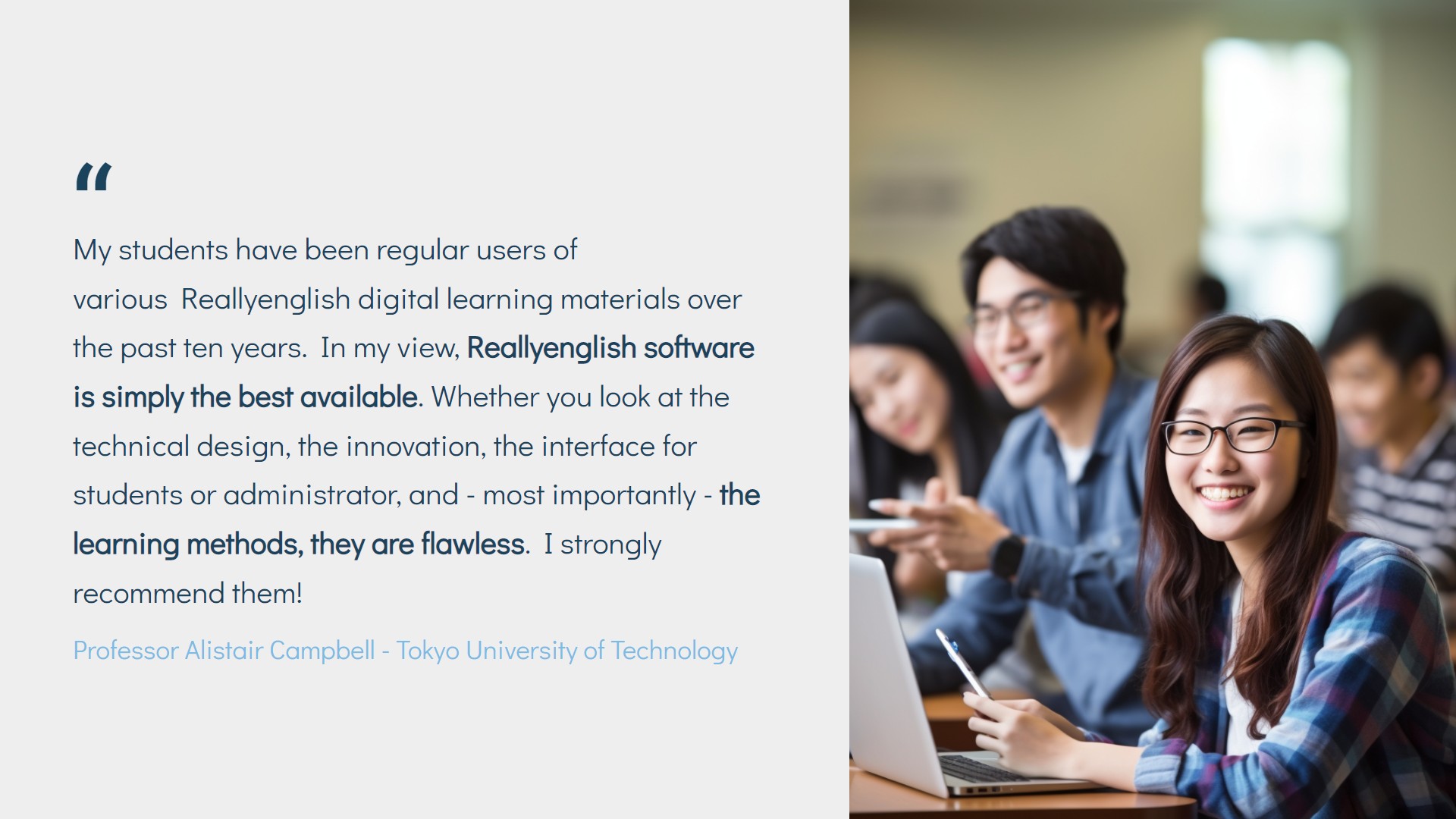 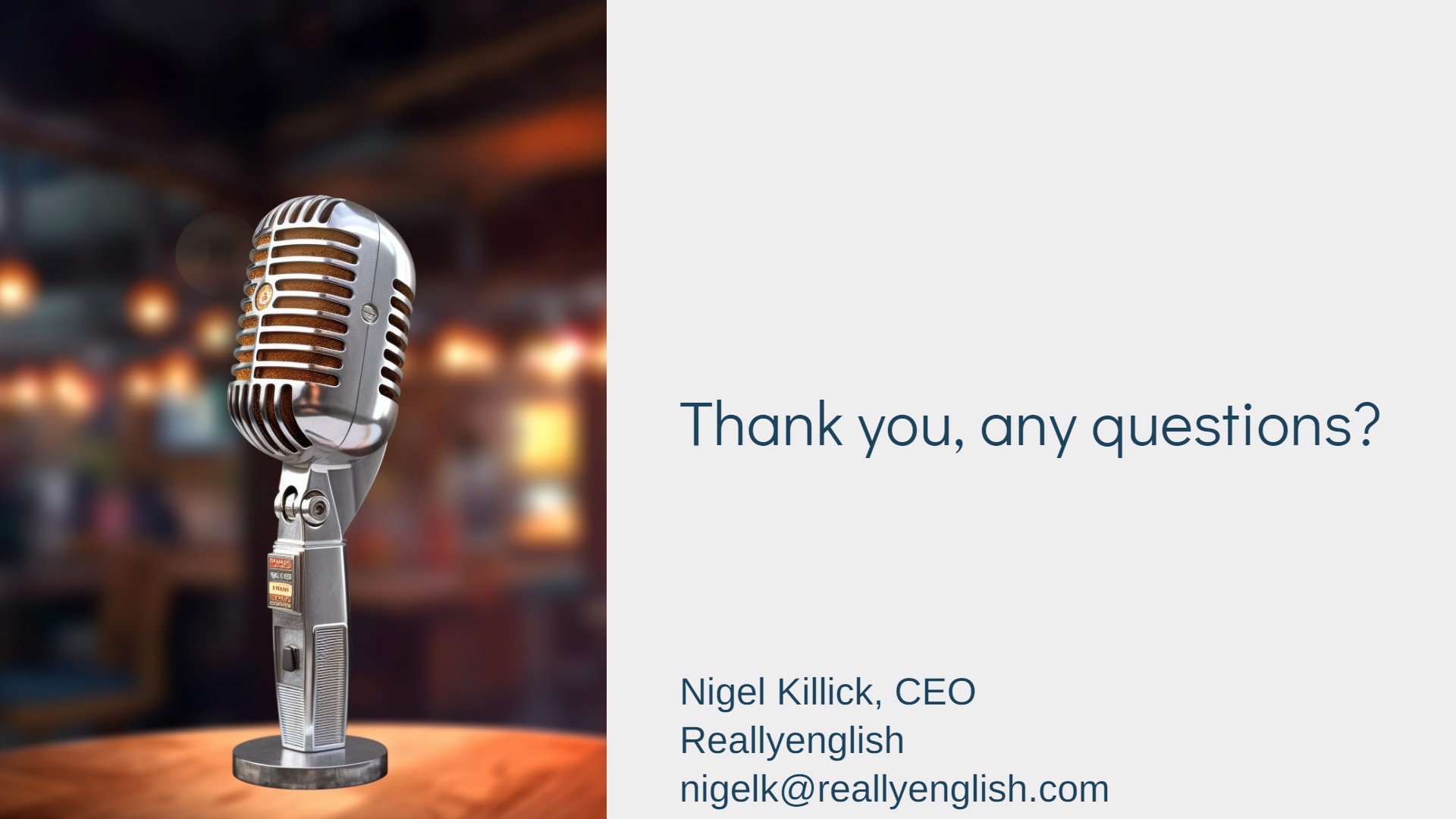